স্বাগতম
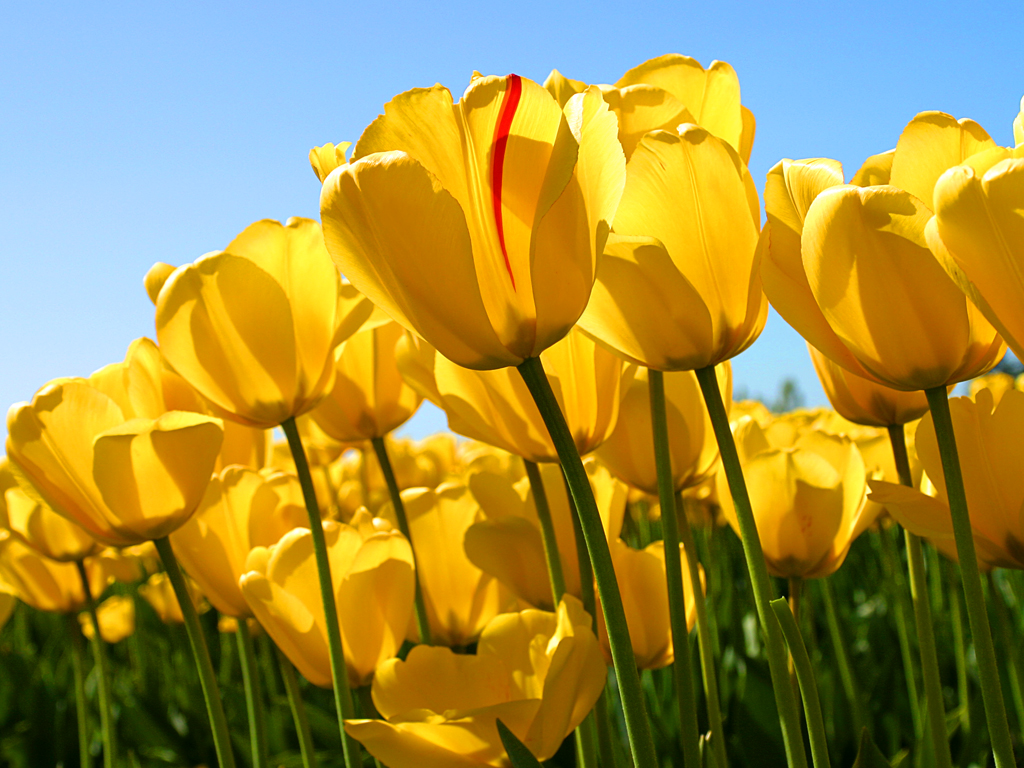 শিক্ষক পরিচিতি
নিকুঞ্জ কুমার দাস 
সহকারী শিক্ষক  
চান্দগ্রাম উচ্চ বিদ্যালয় 
বড়লেখা মৌলভীবাজার
পাঠ পরিচিতি 

               শ্রেণিঃ নবম	              সময়ঃ ৪৫ মিনিট 
	
                     বিষয়  - ভূগোল ও পরিবেশ
                              দ্বিতীয় অধ্যায়
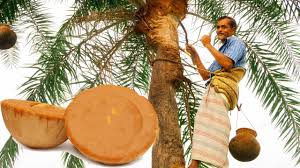 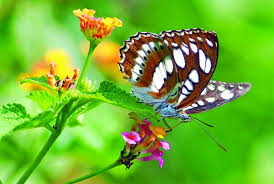 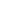 চিত্রে কি দেখা যাচ্ছে ?
     ১। কোন সময়ে আমরা খেজুর গাছের রস পাই ?
	২। শীতকালে আমরা  কি   অনুভব করি  ? 	 
	৩। আমরা কখনও শীত কখনও গরম অনুভব  করি - এ পরির্বতনকে কি বলা হয় ?
আজকের পাঠ
ঋতু পরিবর্তন পদ্ধতি
শিখন ফল
এ পাঠ শেষে শিক্ষার্থীরা ---
  ১।  ঋতু গু্লির নাম বলতে  পারবে ।
  ২। পৃথিবীর  ৪টি অবস্থান থেকে ঋতু পরির্বতন বর্ণনা করতে পারবে ।      
  ৩। ঋতু পরিবর্তন বাংলাদেশের কৃষি ক্ষেত্রে  কিরূপ প্রভাব  বিস্তার
    করে তা  ব্যাখ্যা করতে পারবে ।
এসো আমরা কিছু ছবি দেখি
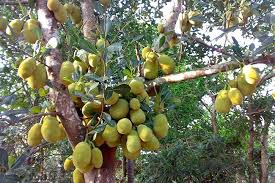 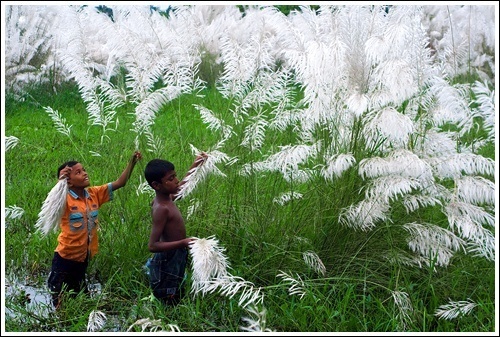 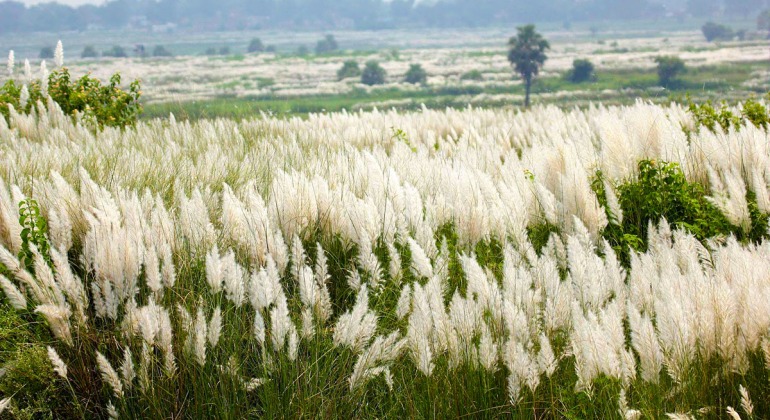 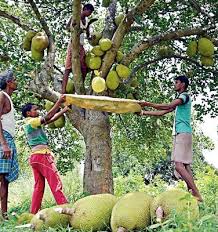 শরৎকাল
গ্রীষ্মকাল
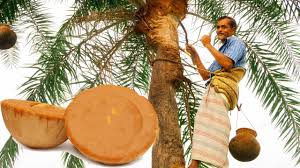 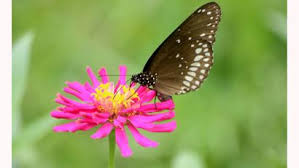 শীতকাল
বসন্তকাল
ঋতু পরির্তন পদ্ধতি
ঋতুঃ  
      
     সূর্য তাপের পার্থক্য অনুসারে  সারা বছরকে চারটি ভাগে ভাগ করা  হয়। 
     এ  প্রতিটি ভাগকে একটি ঋতু বলে ।
     এ গুলো হল – গ্রীষ্মকাল , শরৎকাল, শীতকাল  ও বসন্তকাল ।
লক্ষ্য করি --
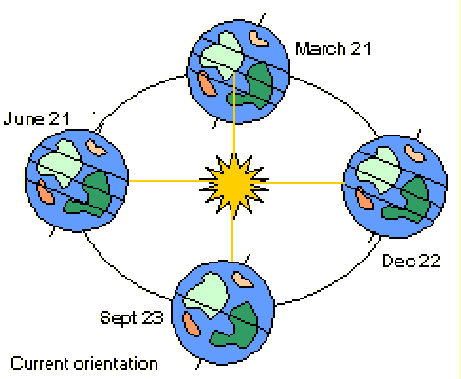 ২১ শে  মার্চ
২ ১শে  জুন
২২ শে ডিসেম্বর
২৩ শে সেপ্টেম্বর
১। উত্তর গোলার্ধে গ্রীষ্মকাল ও দক্ষিণ গোলার্ধে  শীতকালঃ    (  ২১শে জুন  )২। উত্তর গোলার্ধে শরৎকাল ও দক্ষিণ গোলার্ধে  বসন্তকালঃ   (২৩শে সেপ্টেম্বর )৩। উত্তর গোলার্ধে শীতকাল ও দক্ষিণ গোলার্ধে গ্রীষ্মকালঃ    (২২শে ডিসেম্বের )৪। উত্তর গোলার্ধে বসন্তকাল ও দক্ষিণ গোলার্ধে শরৎকালঃ   ( ২১শে মার্চ  )
কর্ম পত্র
দিন রাত সমান
২১শে মার্চ
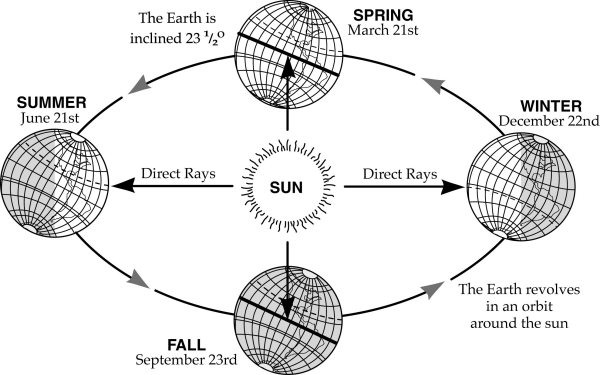 চিত্রটি পর্যবেক্ষেণ করো এবং নীচের প্রশ্ন গুলির উত্তর লিখ
উত্তর  গোলার্ধে দিন বড় রাত ছোট
২২শে ডিসেম্বের
দক্ষিণ  গোলার্ধে দিন বড় রাত ছোট
২১ শে জুন
২৩শে সেপ্টেম্বর
দিন রাত সমান
১ ।  ২১শে জুন তারিখে কোন রেখার উপর সূর্য কিরণ লম্ব ভাবে পড়ে ?
   ২।  ২৩শে সেপ্টেম্বর তারিখে উত্তর ও দক্ষিণ গোলার্ধে কোন কোন ঋতু বিরাজ  করে?
বাংলাদেশের কৃষি ক্ষেত্রে ঋতু  পরিবর্তনের প্রভাব
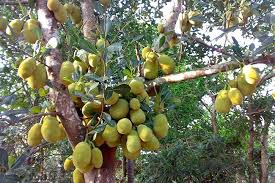 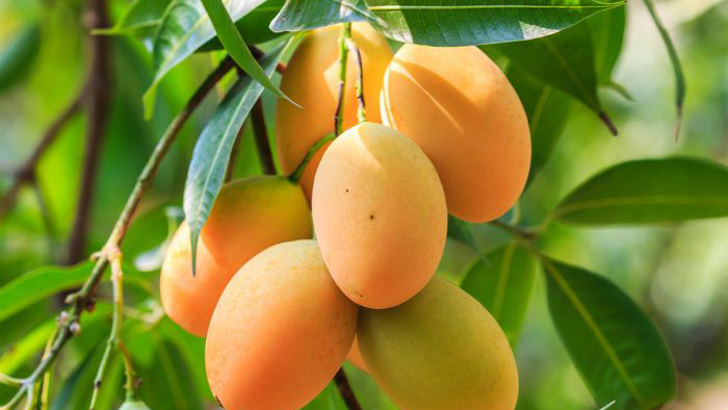 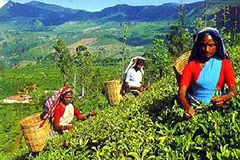 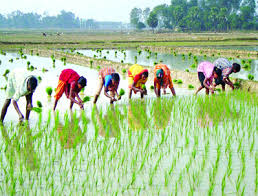 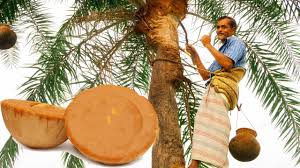 মূল্যায়ণ
১। পৃথিবীর ঋতু গুলির নাম লিখ ।
২। উত্তর গোলার্ধে বসন্তকাল দক্ষিণ গোলার্ধে কোন কাল ?
বাড়ির কাজ
১
খ। ২২শে ডিসেম্বর দক্ষিণ গোলার্ধে সবচেয়ে রাত ছোট কেন? ব্যাখ্যা কর ?  ২
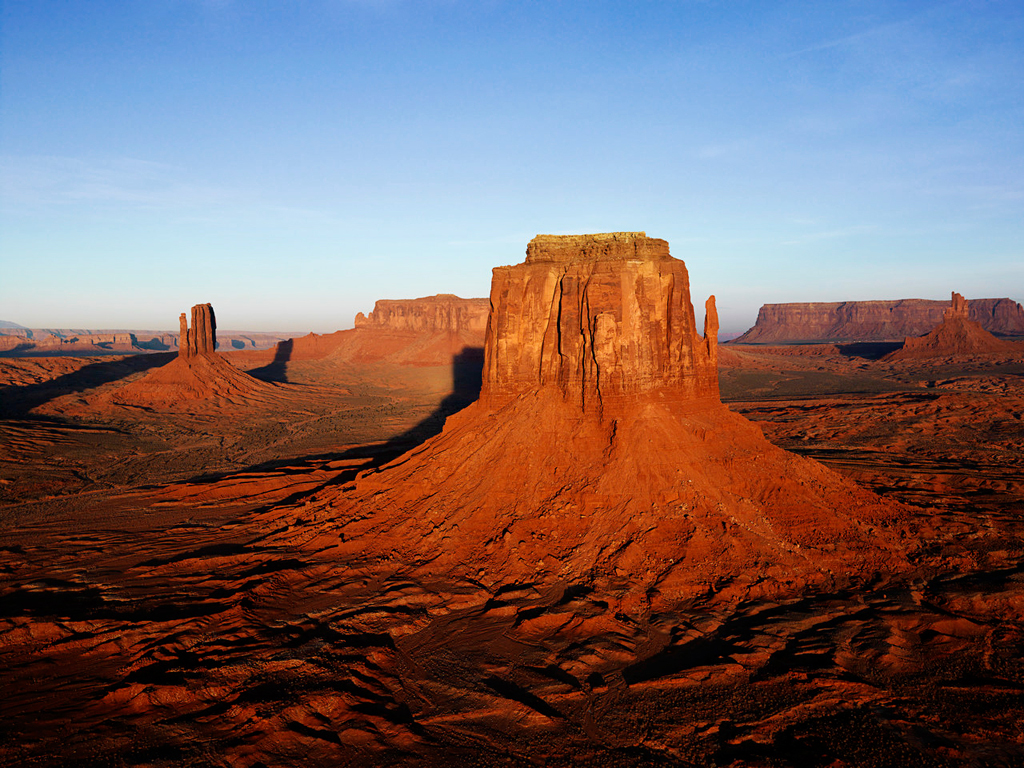 ধন্যবাদ